The Initial Assessment and Management of Burns
Mr Ayman S Jundi, MD MSc FRCS DipIMC FRCEM
Consultant in Emergency Medicine
Lancashire Teaching Hospitals NHS Foundation Trust
Aims and Objectives
Definition
Pathophysiology
Assessment of Depth
Assessment of Area
Resuscitation & Initial Management
“Special” Burns
Definition
Injury to skin and other tissues, caused by:
Heat
Electricity
Chemicals
Radiation
?Non-Accidental Injury?
Pathophysiology
Proteins denature at temperatures over 44∘c
Increased permeability of local capillaries              Local oedema
Loss of fluids and plasma            Reduced blood volume and flow
Renal failure, GI ulcerations
Coagulation of blood vessels
    Cortisol,     chatecolamines, hypermetabolic state
    cardiac output,     heart rate, poor immune function
Depth of the Burn
Superficial
Superficial Partial Thickness
Deep Partial Thickness
Full Thickness
Deep Burns
Superficial Burns
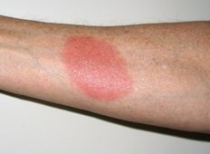 Simple erythaema
No blistering
The epidermis only
Painful
Superficial Partial Thickness Burns
Blisters – thin-walled & clear
Superficial (papillary) dermis
Very painful
Moist and red
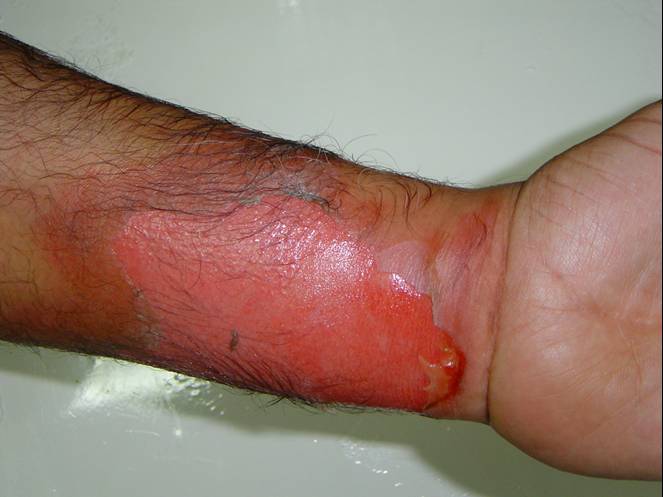 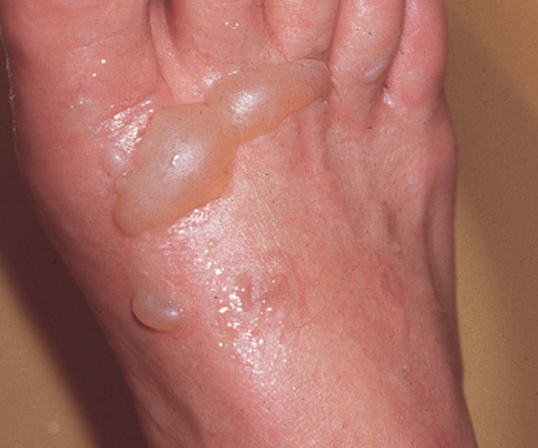 Deep Partial Thickness
Blisters – thick-walled & cloudy
Deep (reticular) dermis
Pain and tightness
Red or pale, moist usually
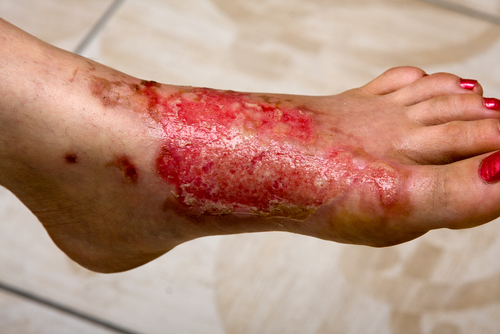 Full Thickness Burns
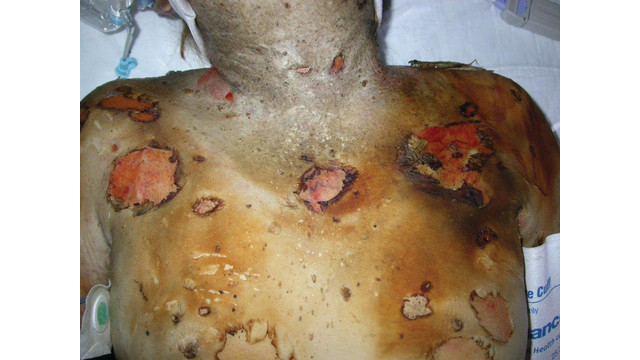 Brown or pale
Entire dermis
Insensate & painless
Leathery & stiff
Deep Burns
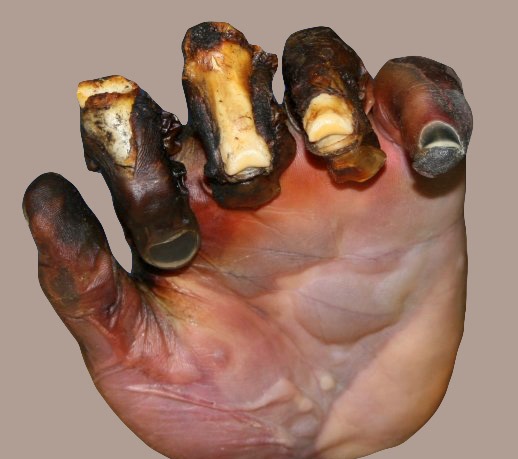 Black, charred
Skin & underlying structures
Painless
Dry & dead
Assessment of the Area
% TBSA
Relevant to resuscitation fluid volume
Relevant to prognosis
Relevant to severity of burn
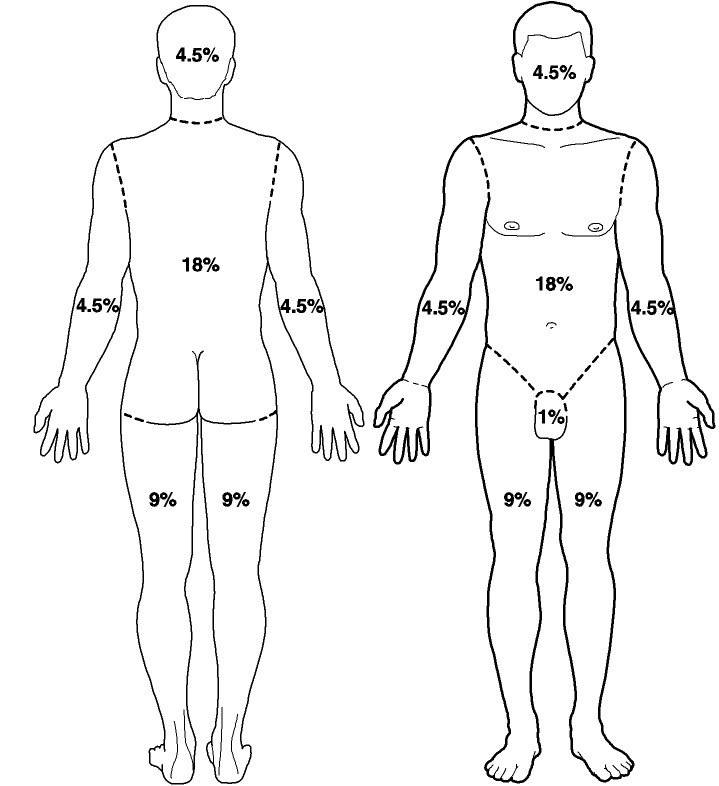 “Rule of 9s”
Lund and Browder 
Chart
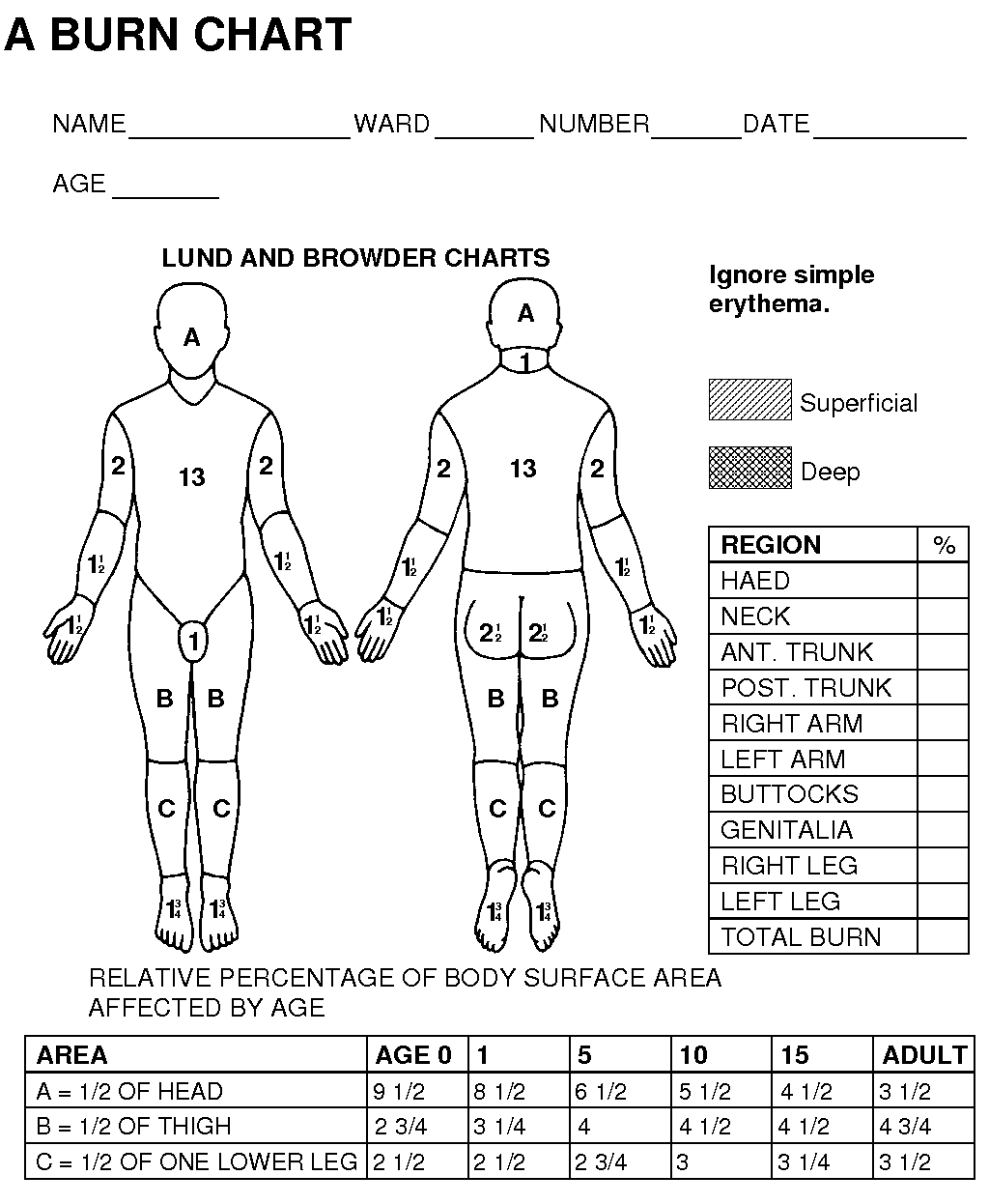 Resuscitation fluids – over 24hrs
Crytsalloids
Parkland Formula:
	Fluid volume (in ml):
		Burn area (%TBSA) x Weight (in Kg) x 4
	½ in first 8 hours from time of burn
	 ½ in next 16 hours
Maintenance Fluids – hourly rate:
4ml/kg for first 10kg, plus
2ml/kg for second 10kg, plus
1ml/kg thereafter
Urine output 1 – 1.5ml/kg/hr
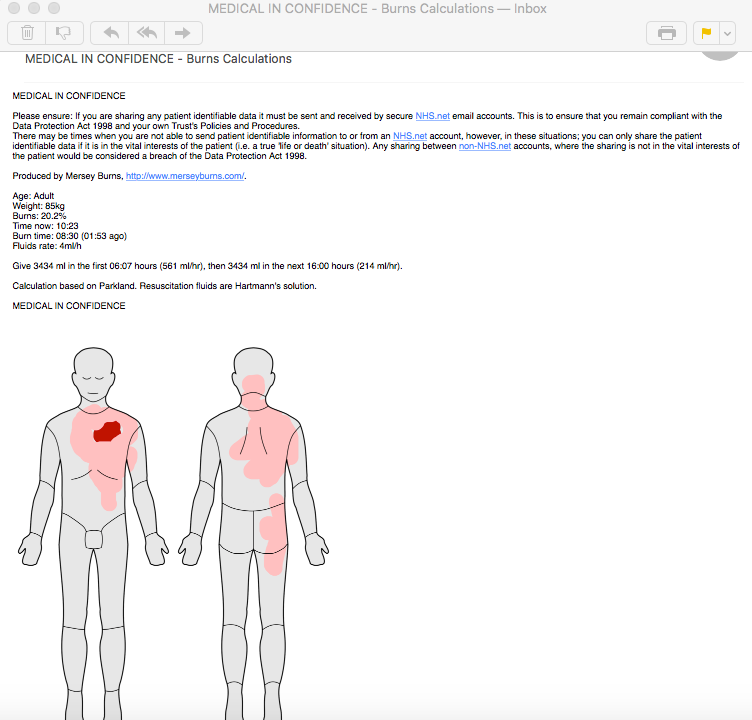 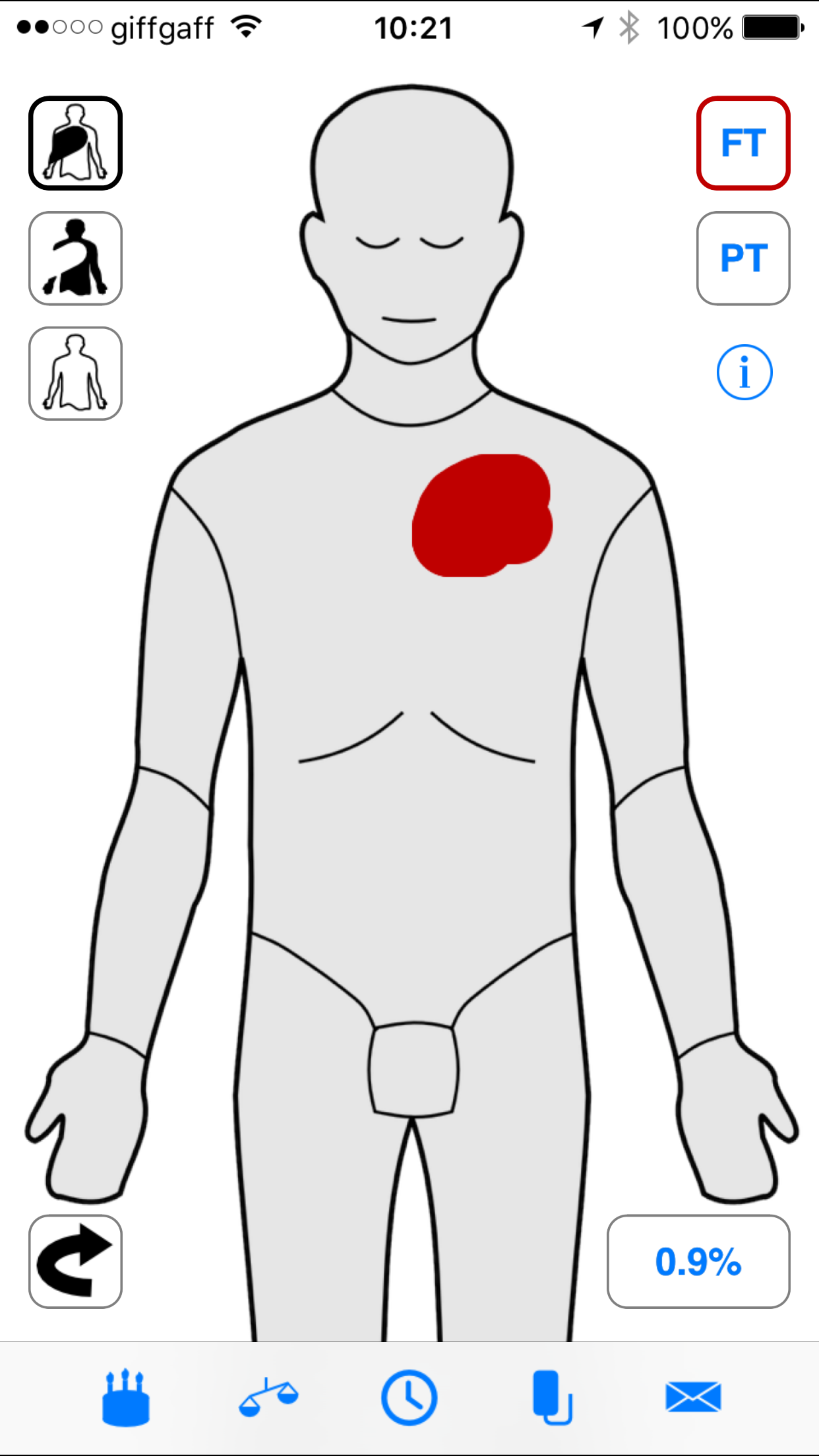 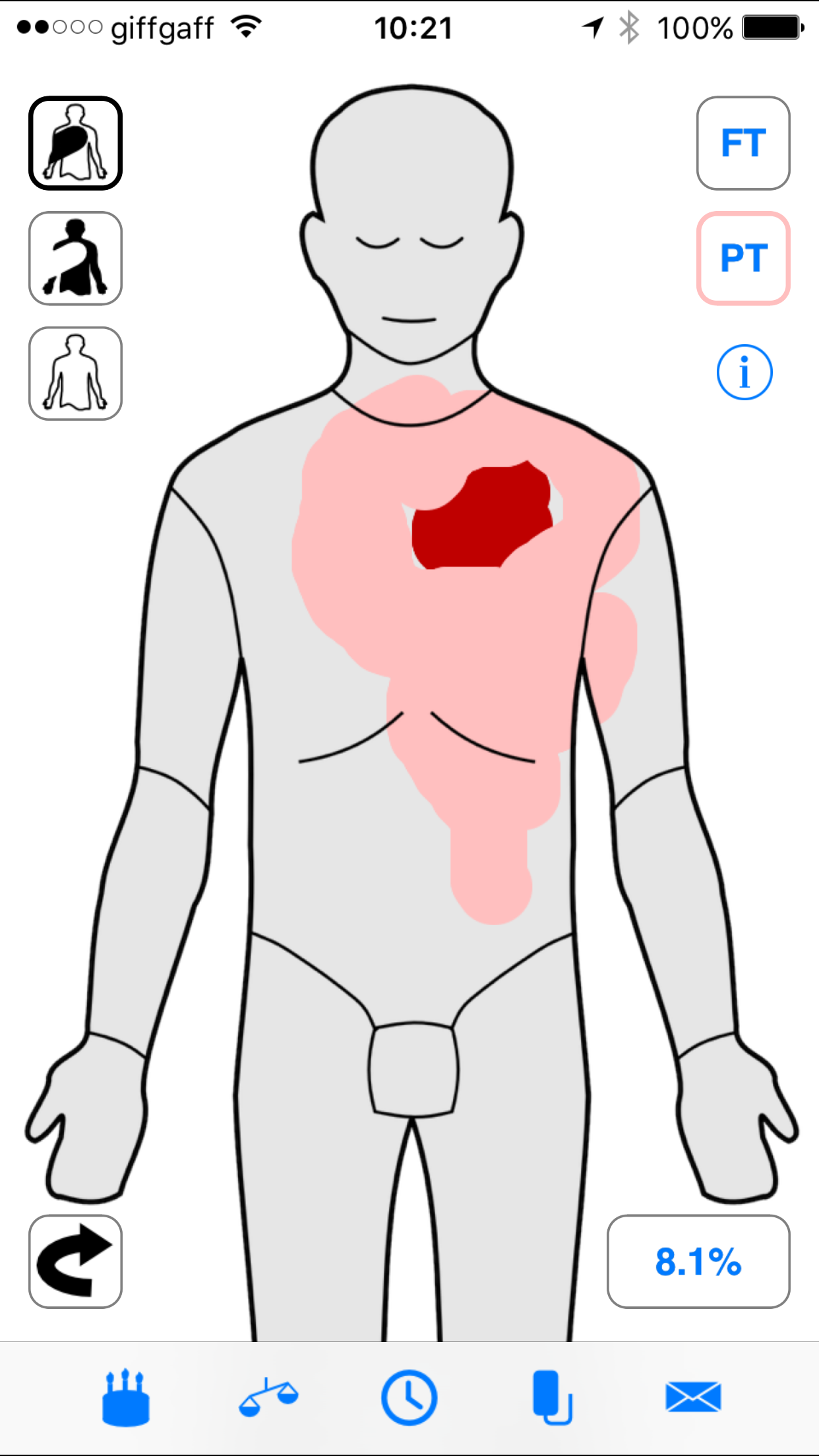 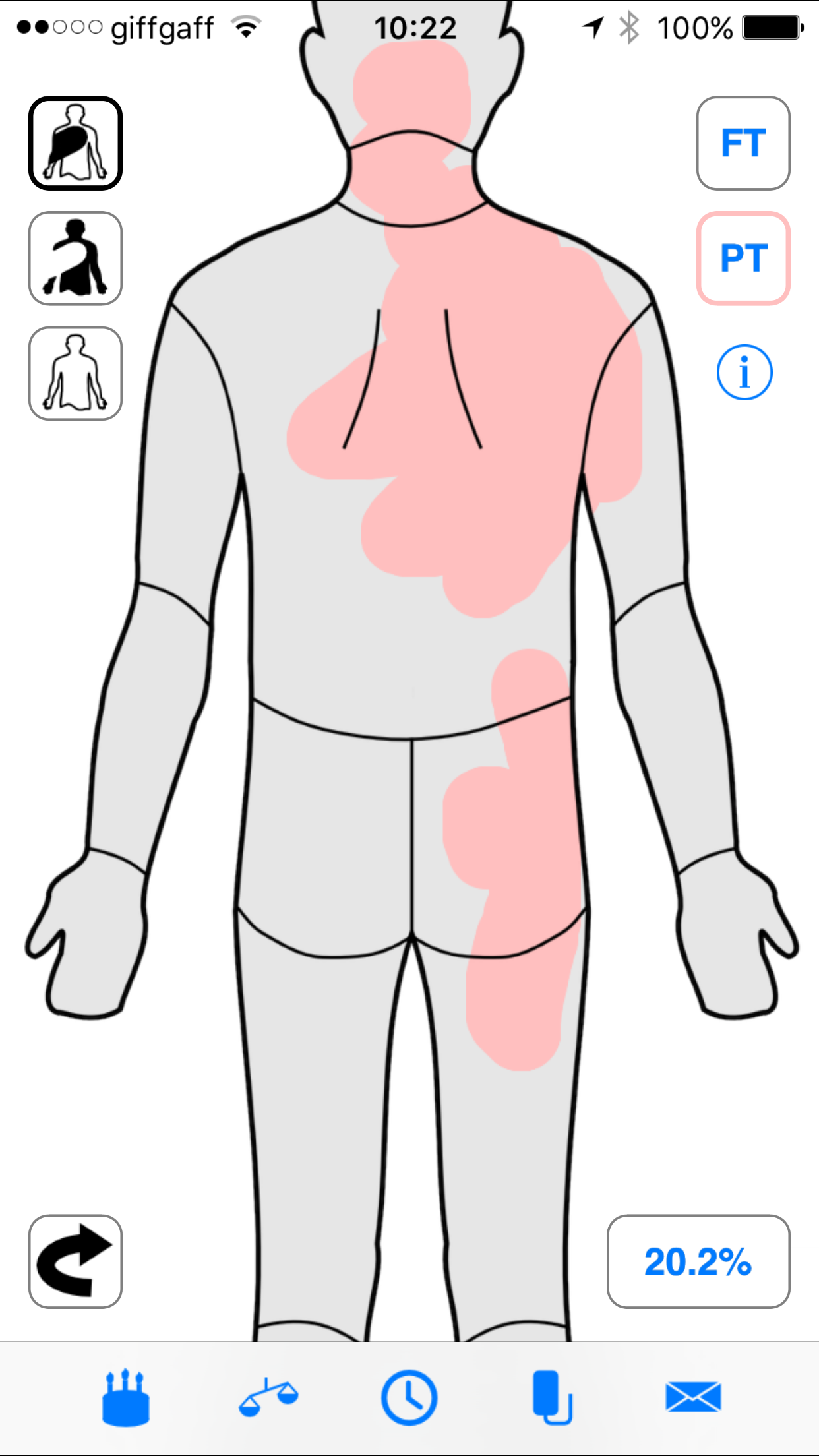 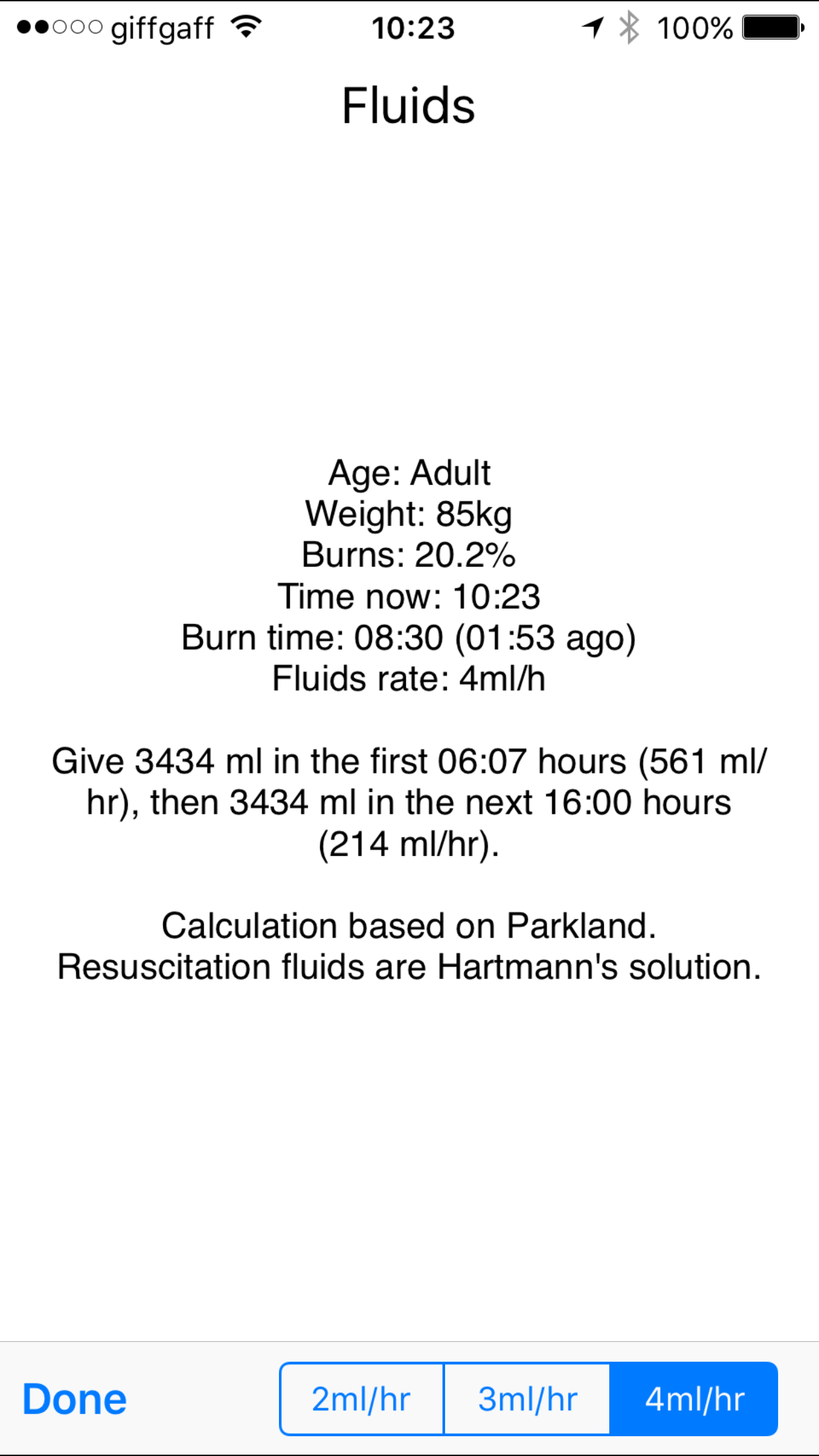 Special Areas
Face / Airways
Hands
Feet
Genitalia
Perineum
Pre-Hospital Management
Stop the burning process
Cool the burn with cold running water
Only partial thickness, less than 10% TBSA
Cover with a clean dressing
Cling film
Specialist Burn Dressings, e.g. “BurnShield”
Seek medical advice
Resuscitation & Initial Management
Airway

Breathing

Circulation
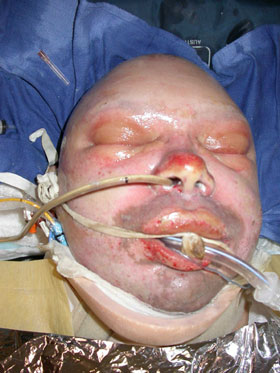 Airway
Facial burns
Airway / inhalation burns
Carbonaceous sputum
Singed nasal / facial hair
Carbon deposits on mucosa
Consider early intubation
Breathing
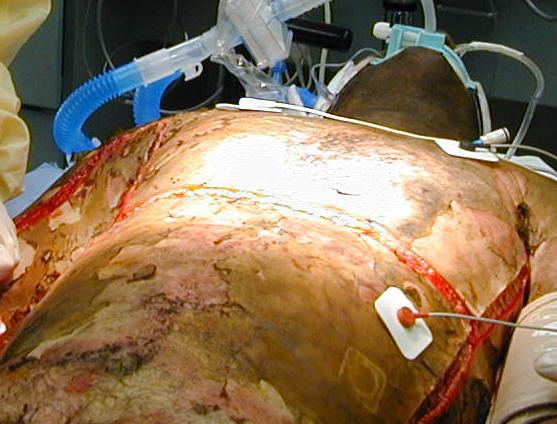 Circumferential burns
Inhalation burns

High flow oxygen
Circulation
2 large-bore cannulae
Fluid resuscitation
Urinary catheter
Nasogastric tube

IV Analgesia – opiates / ketamine
Further management
Dressing – non-adherent material
Prevent hypothermia
Referral to Burns Centre
Case 1
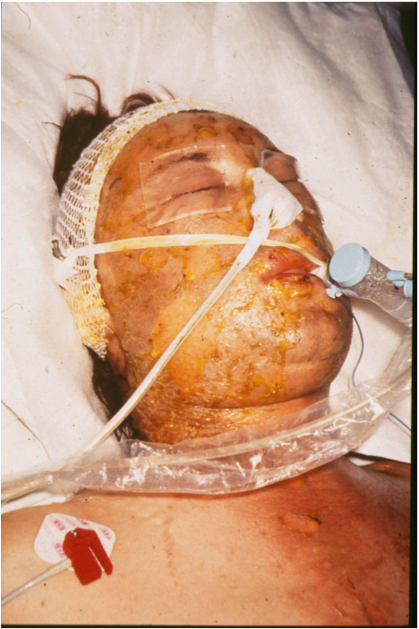 Case 2
?